C-ITS Platform 

Urban Working Group – Additional Urban C-ITS Services
Recap: Outcomes of Meeting 1
Categories of Additional C-ITS Services
- Service descriptions, roles and responsibilities, technical requirements defined in WG deliverables

- C-ITS Platform Phase II Report to include this set of extension of urban relevant C-ITS services (subject to June Plenary)
This project has received funding from the European Union’s Horizon 2020 research and innovation programme under grant agreement No 653637
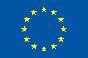 connected vehicles: the urban impactTHE CIMEC PROJECT
CIMEC motivation
Deployment barriers are not technical
Deployment in cities is not keeping pace with the highways
Deployment should happen in an open market place
Deployment should be simple and integration automatic
7
CIMEC objectives
Gain better understanding of the challenges, enablers and barriers, and strategies for use of C-ITS solutions in European cities
Capture and document a set of realistic use cases for C-ITS in cities
Identify how emerging standards for C-ITS will affect, and should respond to, the systems and processes in the urban environment
Promote multi-sector stakeholder dialogue, engagement and collaboration
8
City perspective on C-ITS
What cities want:
To reduce congestion
To improve the environment – specifically regarding air pollution
To maintain safety on the network
To improve accessibility by promoting excellent public transport (partly to support the above goals)
9
City perspective on C-ITS
Cities lack knowledge about:
What products are available
Which products will work with each other, or with the systems that will be acquired by road users
The cost of acquiring or operating products
10
City perspective on C-ITS
Cities need to be convinced that the technology:
Is available and meets the specification
Will do the job better than another (cheaper) solution
Is well tested to achieve the outcome desired
Is well tested to be safe in the context
Is a price which is manageable within the budget
Will integrate with the city’s own legacy systems
Is future-proofed against obsolescence
11
Urban C-ITS use cases
C-ITS use cases with potential for cities:
Identified through workshops and surveys involving local city authorities and stakeholders
Supplemented with relevant use cases from the other projects
Mix of general and more specific categories, with some overlap
Urban C-ITS use cases
ℹ
🚧
UC1: Individual routing of vehicles
UC2: In-vehicle signs
UC3: In-vehicle signal information
UC12: Inform about incidents in the road network and access control to these areas
UC13: Inform about emergencies in the road network and access control to these areas
Information to road users
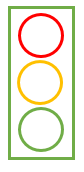 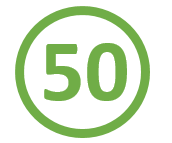 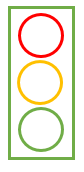 UC8: Traffic light management
UC7: Green lights for police and emergency vehicles
UC9: Green lights for public transport vehicles
UC10: Green lights for cyclists
Traffic light management
UC5: Access control for heavy goods vehicles with dangerous goods
UC6: Regulation of access to free lanes for electrical vehicles 
UC14: Dynamic access control for air quality management
Access control
13
Urban C-ITS use cases
🚶
🚲
UC10: Green lights for cyclists
UC15: Speed enforcement around schools
UC16: C-ITS services for vulnerable road users
UC17: Pedestrians crossing in front of bus/tram
UC18: Bike lane change and unusual crossing
Vulnerable road users (VRUs)
Parking management
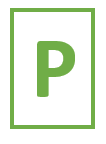 UC11: Parking management

UC7: Green lights for police and emergency vehicles
Emergency vehicles
UC4: Management of loading and unloading areas for freight vehicles
UC5: Access control for heavy goods vehicles with dangerous goods
Freight vehicles
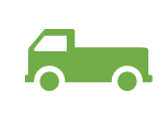 14
recommendations for Cities
As soon as realistic C-ITS products become available:
Start working on a strategy for optimizing C-ITS potential by means of:
Communication channels
Roadside units
Central data bases
Open data feeds
shared technology platforms 
shared approach for business models
Role of suppliers of: 
technology
data
services
15
Business models
Feasibility; political, technical and commercial
Utility; to road users and city managers
Social and legal issues - privacy
16
Understanding the costs
Cost of acquiring (or upgrading) roadside devices
Cost of installing and commissioning roadside devices
Cost of acquiring (or upgrading) central systems, including the additional cost of integration of roadside devices
(Additional) cost of the city’s communication network between centre and roadside; also possibly additional costs of electricity supply
Cost of acquiring and/or training staff to use the system
Cost of maintenance, repair, upgrade and replacement of system elements
Any direct contribution to the cost of in-vehicle systems – in the case of city vehicles, the whole cost
Cost of marketing to prospective road users
Cost of technical support to actual road users
Potential costs associated with consequences such as complaints and claims
17
Supplier READINESS
In general suppliers see potential in city C-ITS...
A few key suppliers have a clear vision and an action plan for deployment
And they don’t reveal much information!
Most have no well-defined plan – investment in product development will be limited as long as:
Their current ITS-market position is not in danger
There is no clear business case for city C-ITS
They still face too many challenges (technical, political, legal, etc.)
18
Risk
Breach of privacy
Accident liability
Political risk (e.g. through poor public reception)
Supply failure
Imposition of excessive costs or other burdens on road users
Operational inadequacy (e.g. through shortage of skilled staff)
19
External factors
Automated/autonomous vehicles
degree of interaction with C-ITS
city role: control or merely inform the vehicle?
Personal smart devices
Intelligent Mobility (IM)
Mobility as a Service (MaaS)
Smart cities
Broader city strategies for use of technology - transport being one area
"Internet of Things" (IoT)
Newer transport modes
Powered two-wheelers (PTW)
20
The wider context
Cities’ future obligations to implement specific C-ITS services, and specifications of these services 
Support arrangements to ensure coherence, and long term stability of these
Legal developments

Private sector developments

Evidence of benefits
Support mechanisms
Vehicle telematics
Vehicle autonomy
Smart personal devices
Sustainability
Cost-efficiency
Funding
Implementation
21
Recommendations for authorities
Establish base of evidence for benefit from urban C-ITS
Support and ensure coordination and communication involving cities, advisers and suppliers
projects
pilots
European level
National/regional level
Harmonised city approach to C-ITS
a market for urban C-ITS
22
Our partners
23
Thank you!
24